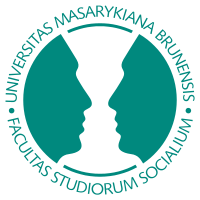 C8995: Týmy, řízení a komunikace(Sebe)řízení
Mgr. Tomáš Kratochvíl
Brno, 2020
Týmy a řízení 
C8995


Opakováník motivaci

Komunikace

Stresory

Řízení

Aktivity
Opakování: Motivace
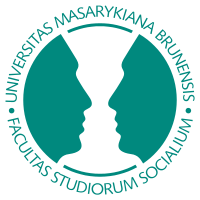 Klíčové pojmy
interní vs externí	…a jejich škála
potřeba úspěchu	…vyhnutí (ne)úspěchu	…vnímání (ne)úspěchu
overjustification effect
Základní teorie motivace
teorie potřeb
teorie očekávání
teorie stanovování cílů
sebedeterminační teorie
Brno, 2020
Týmy a řízení 
C8995


Opakováník poznávání

Komunikace

Stresory

Řízení

Aktivity
Aktivita na úvod
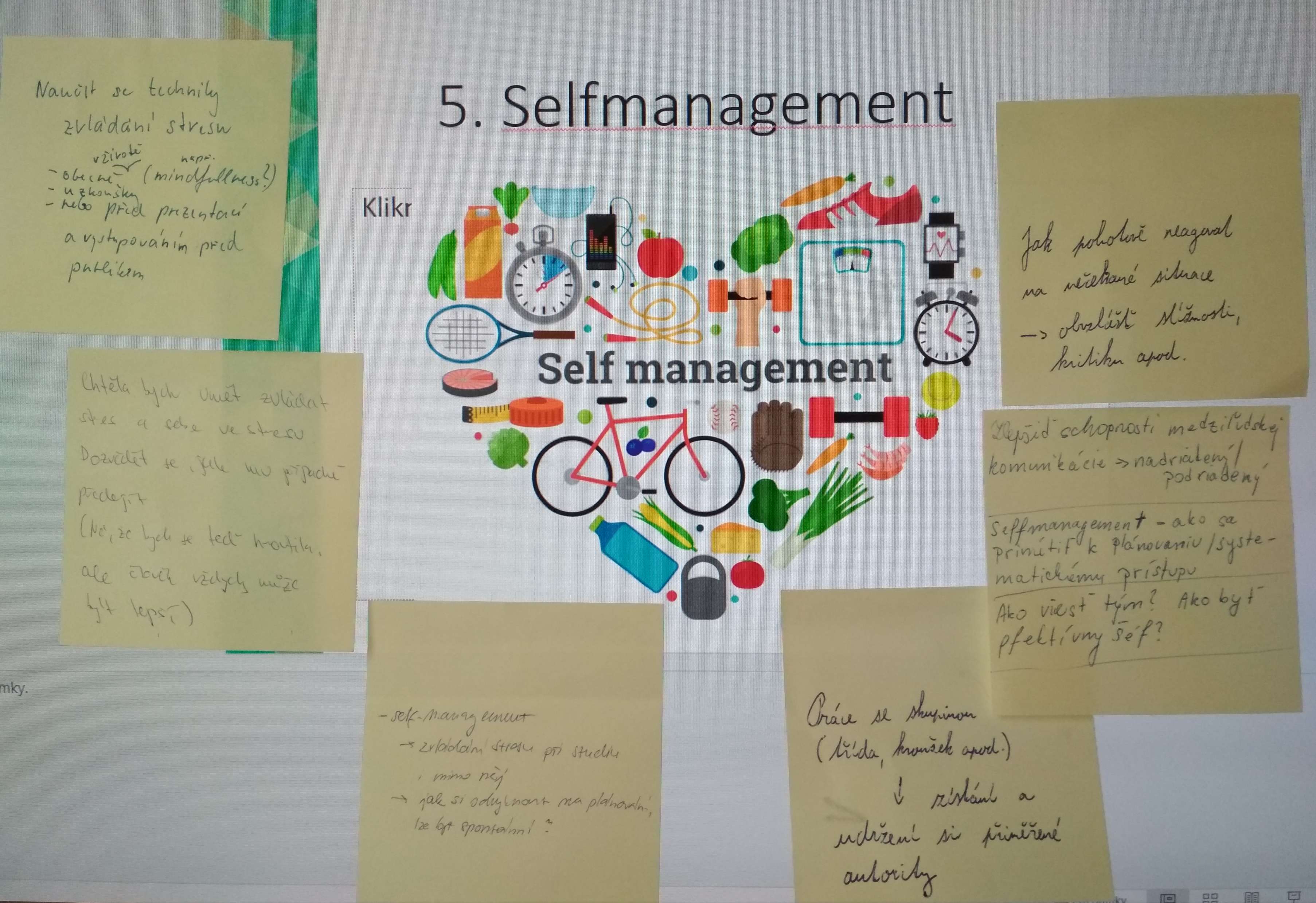 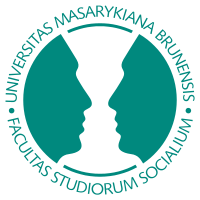 Brno, 2020
[Speaker Notes: Co si představíte pod pojmem self-management? A v čem byste ho chtěli mít lepší?]
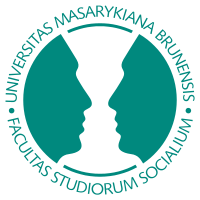 C8995: Týmy, řízení a komunikaceŘízení a sebeřízení
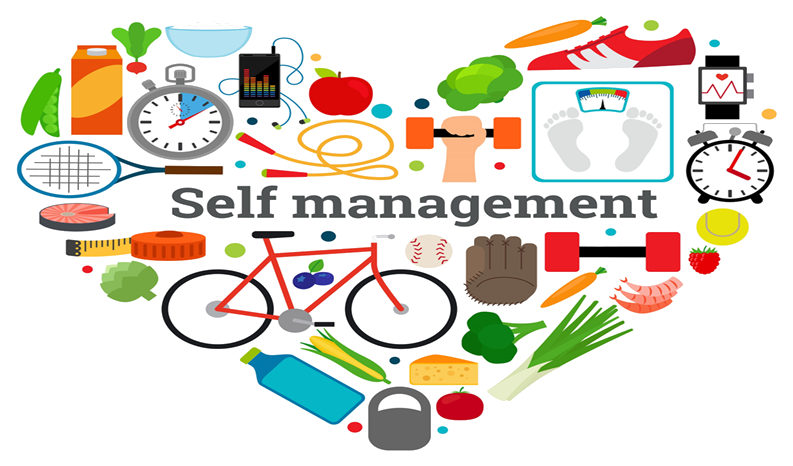 DOPORUČENÁ LITERATURA z knihoven MU:
Fink, G. (2017). Stress concepts and cognition, emotion, and behavior. Amsterdam: Academic Press.
Procházka, J., Vaculík, M., & Smutný, P. (2013). Psychologie efektivního leadershipu. Praha: Grada.
Brno, 2020
Týmy a řízení 
C8995


Opakováník poznávání

Stres

Stresory

Řízení

Aktivity
Co je to stres?
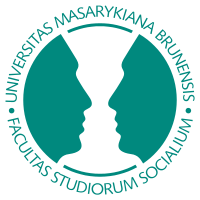 nespecifická reakce na požadavek (Selye, 1967)
tedy příjemný i nepříjemný
Produkt interakce stresorů a schopnosti zvládat jejich působení (Cooper et al., 2001)
Chronická nerovnováha mezi investicí úsilí do práce a do aktivit podporujících zotavení (Taris et al., 2008)
Krátkodobý stres
aktivizuje
pomáhá s náročností
nereflektuje modernitu
dočasné fyzické důsledky

Dlouhodobý stres
brzdí a unavuje 
horší reakce na akutní stres
zvyšuje riziko chorob
chronické bolesti
Brno, 2020
[Speaker Notes: Stresory moderního člověka jsou věci, na které nebývá vhodné reagovat útěkem ani útokem. Přílišná aktivizace a tunelové vidění ve chvíli, kdy se můžu soustředit, tak může způsobovat problémy  pomáhá s tím zarámování.]
Týmy a řízení 
C8995


Opakování
k poznávání

Stres

Stresory

Řízení

Aktivity
Z výzkumu
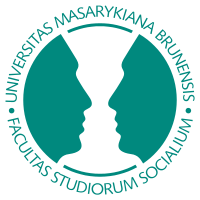 50 % lidí zažívá běžně stres v práci (EU-OSHA)
v ČR asi 39 % (Karlova univerzita, 2015)
mladí pracovníci zažívají v práci více stresu než jejich starší kolegové
Co způsobuje nárůst v moderní společnosti?
dvojkariérové domácnosti
rychlé proměny v pracovním prostředí
prodloužení produktivního věku
dostupnost práce z domova
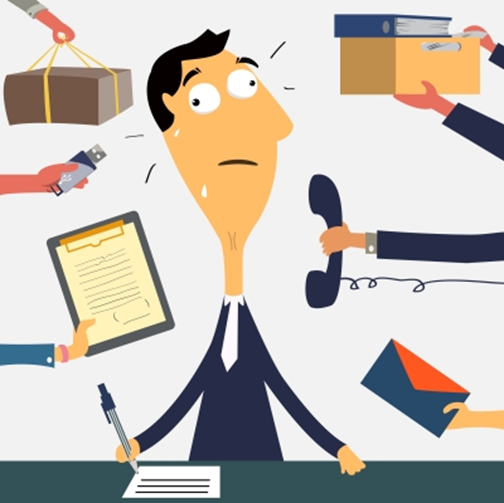 Brno, 2020
[Speaker Notes: Proč myslíte, že mladí to tak mají?]
Týmy a řízení 
C8995


Opakování
k poznávání

Stres

Stresory

Řízení

Aktivity
Z výzkumu
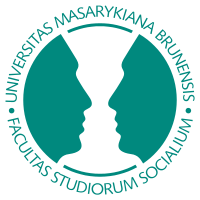 51 % zaměstnanců podává kvůli stresu snížený výkon (APA, 2009)
v ČR asi 39 % (Karlova univerzita, 2015)
dle zákoníku práce (2016): povinnost předcházet stresu na pracovišti
Negativní dopad na pracovníky i organizace?
chyby v práci
nehody
absence
narušení klimatu
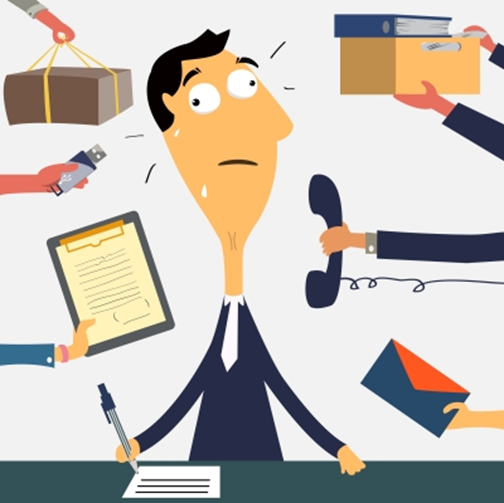 Brno, 2020
[Speaker Notes: Proč myslíte, že mladí to tak mají?]
Týmy a řízení 
C8995


Opakování
k poznávání

Stres

Stresory

Řízení

Aktivity
Řešení?
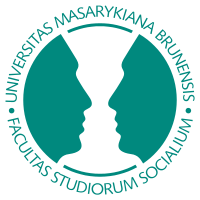 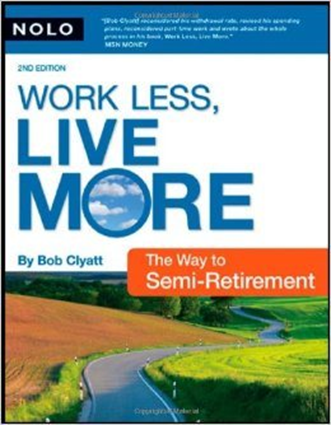 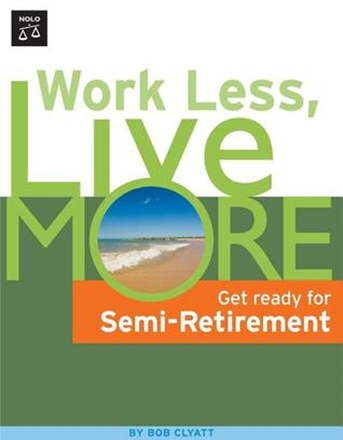 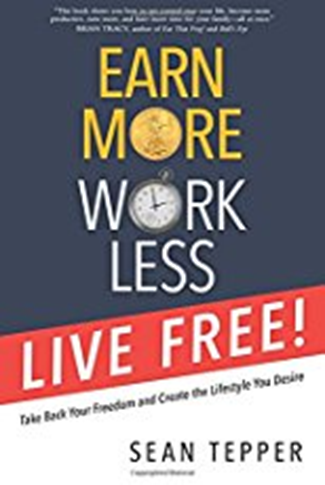 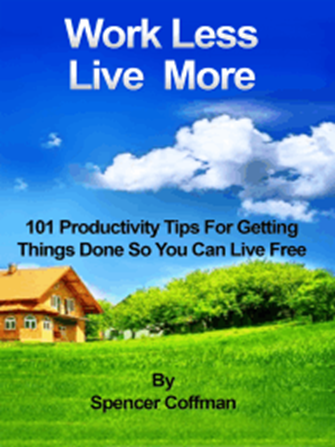 …redesign prac. podmínek & posílení pracovníků
Brno, 2020
Týmy a řízení 
C8995


Opakování
k poznávání

Stres

Stresory

Řízení

Aktivity
Co při studiu stresuje vás?
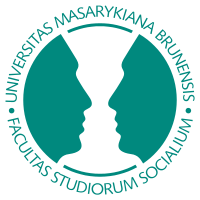 Roztřídění
Které jsou akutní?
Které dlouhodobé?
Zkuste je seřadit podle palčivosti
U kterých si dovedete představit,že by se s nimi mohlo dobře pracovat?
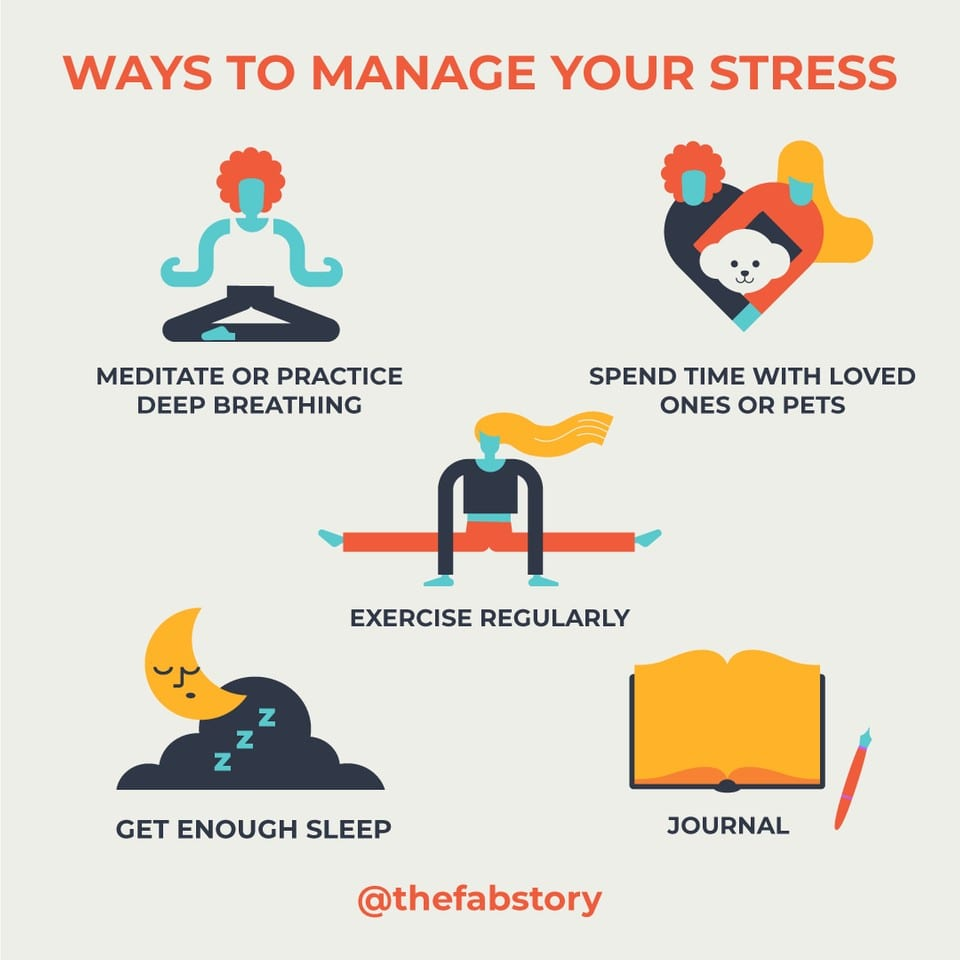 Brno, 2020
[Speaker Notes: Jaké strategie se dají aplikovat (zvládání, diskuse, orientace v emocích x řešení problému)]
Týmy a řízení 
C8995


Opakování
k poznávání

Stres

Stresory

Řízení

Aktivity
Zdroje pracovního stresu
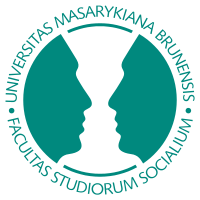 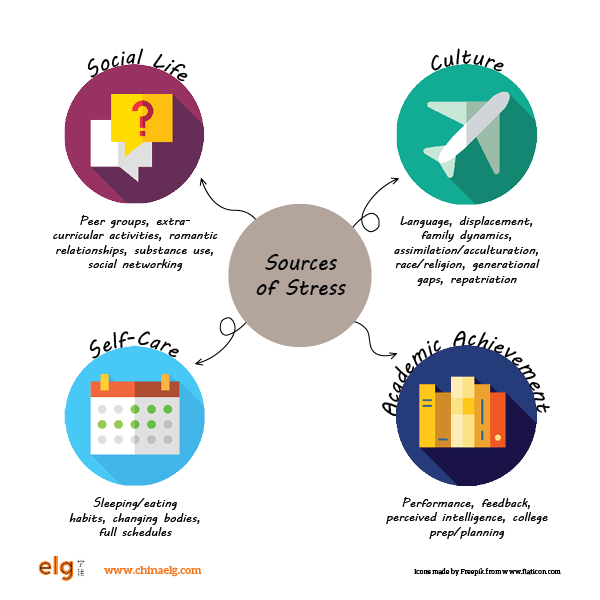 neadekvátní požadavky
časové, náročnost práce, na kvalitu výstupů
přetížení odpovědností (i za neovlivnitelné)
přetížení (přesčasy, spěch)
špatná životospráva
nedostatek spánku, špatný biorytmus
špatná a nepravidelná strava
nedostatek času na sebe a odpočinek
pocit nemožnosti zastavit, zpomalit, uniknout
Brno, 2020
Týmy a řízení 
C8995


Opakování
k poznávání

Stres

Stresory

Řízení

Aktivity
Zdroje pracovního stresu
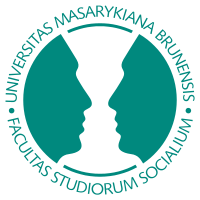 ztráta hranic a soukromí
nutnost nebo očekávání dostupnosti
hostilita či nátlak nadřízeného
nedocenění kvality práce
chybějící pocit smysluplnosti, uspokojení
tlak na výdělek
vnější i vnitřní
konflikty v osobním životě
nemožnost plnit role, negativní reakce okolí
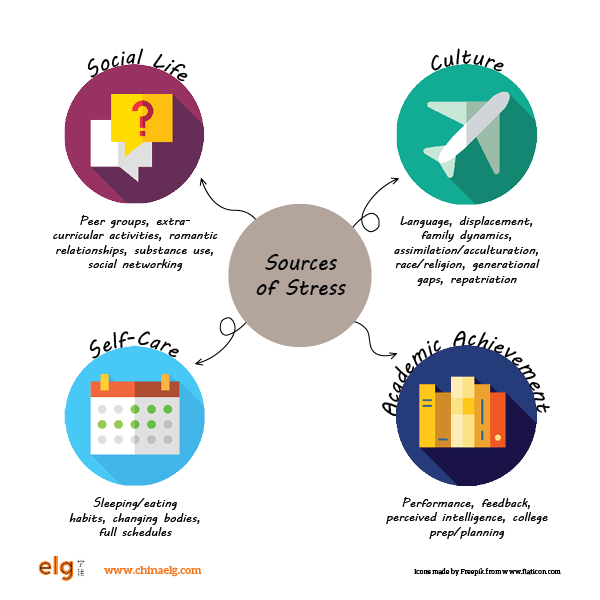 Brno, 2020
Týmy a řízení 
C8995


Opakování
k poznávání

Stres

Stresory

Řízení

Aktivity
Symptomy stresu
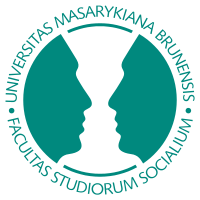 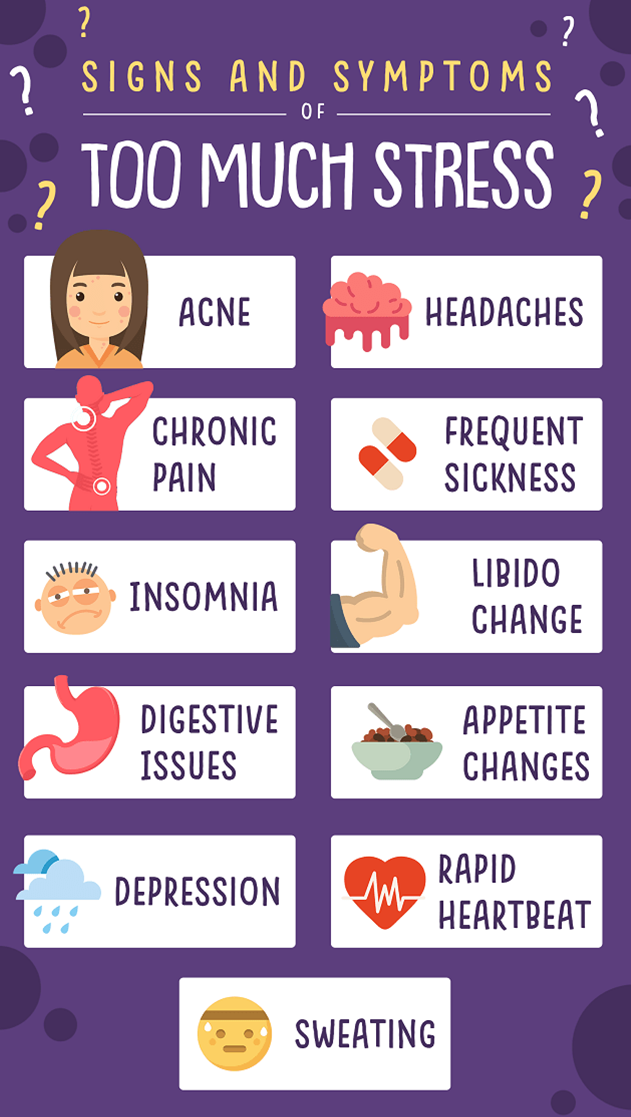 fyzické
kognitivní
emocionální
behaviorální
Brno, 2020
Týmy a řízení 
C8995


Opakování
k poznávání

Stres

Stresory

Řízení

Aktivity
Jaké strategie zvládání využíváte?
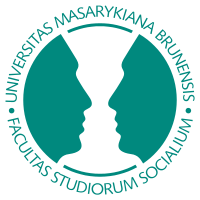 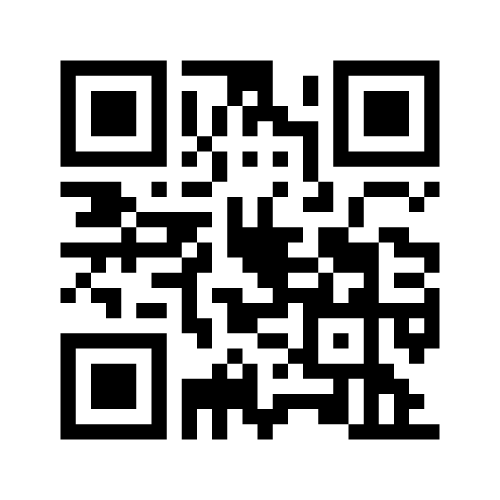 www.menti.com kód 7717 3060
Brno, 2020
[Speaker Notes: https://www.mentimeter.com/s/1788c750112fb46b0b00a2c796a3860c/9669460a5c7b]
Týmy a řízení 
C8995


Opakování
k poznávání

Stres

Stresory

Řízení

Aktivity
Strategie seberegulace
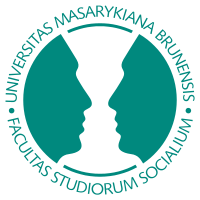 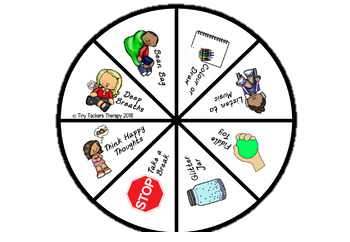 pravidelně a postupně
vůle jako sval
menší úkoly
být na sebe hodní
dopřejte si možnost regenerace
vytvořit si averzi ke zlozvykům
praktické tipy
„Rychlé poznámky“, „buzer lístek“ (Ludwig)
soustředit se na 1 věc (Windows Stay Focused)
před spaním bez modrého světla
Brno, 2020
[Speaker Notes: Windows f.lux, pro Android Twilight]
Týmy a řízení 
C8995


Opakování
k poznávání

Stres

Stresory

Řízení

Aktivity
Co je to leadership?
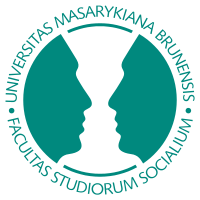 vůdce/vedoucí/lídr
Kdo se stává lídrem? Proč?
Jací lídři jsou efektivní?
vedení
Jak lídr jedná?
Jak funguje vedená skupina?
teorie
„great man“, rysové, prototypická
situační, kontingenční
transakčně-transformační
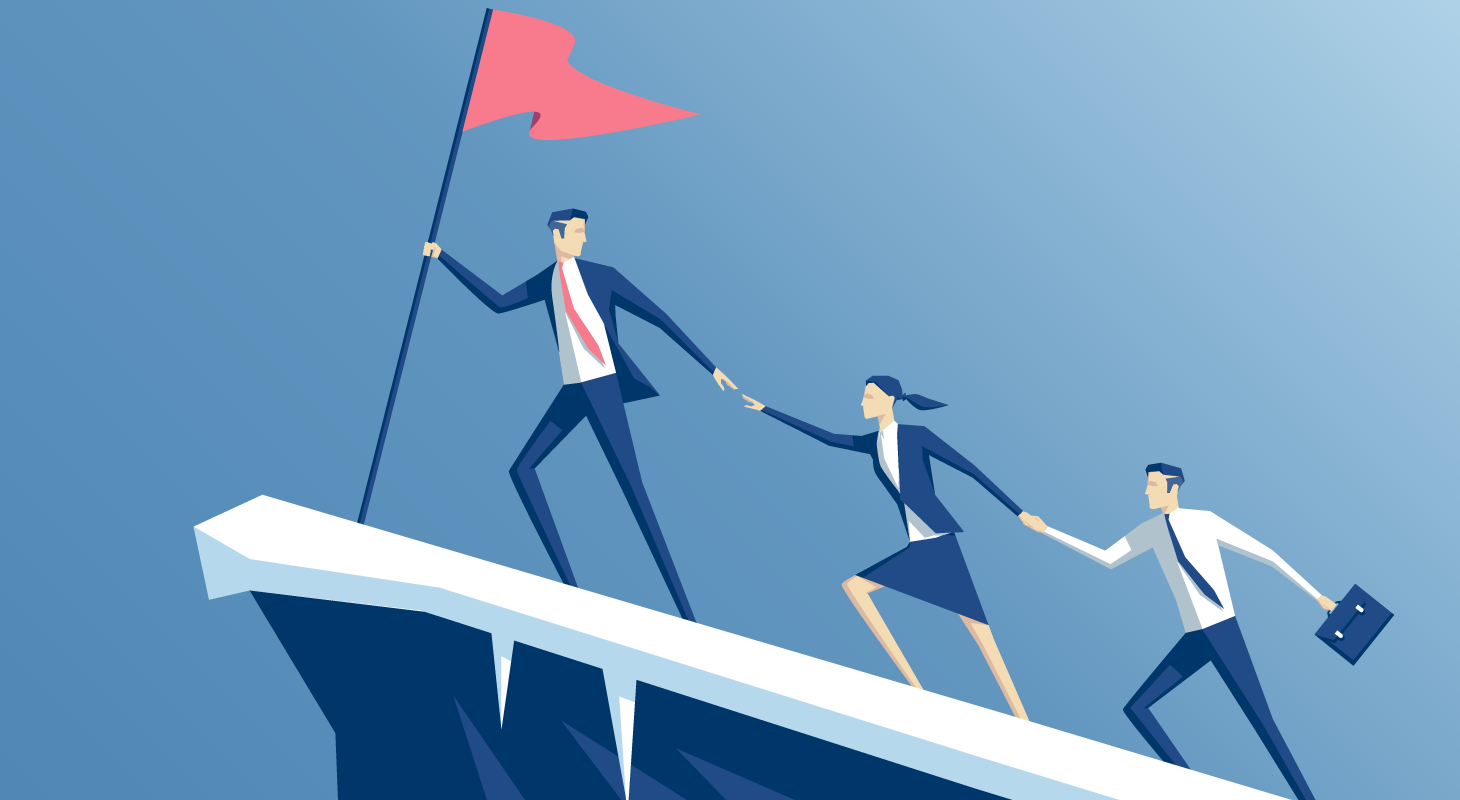 Brno, 2020
Týmy a řízení 
C8995


Opakování
k poznávání

Stres

Stresory

Řízení

Aktivity
Teorie sociální identity v leadershipu
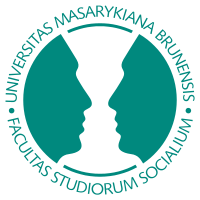 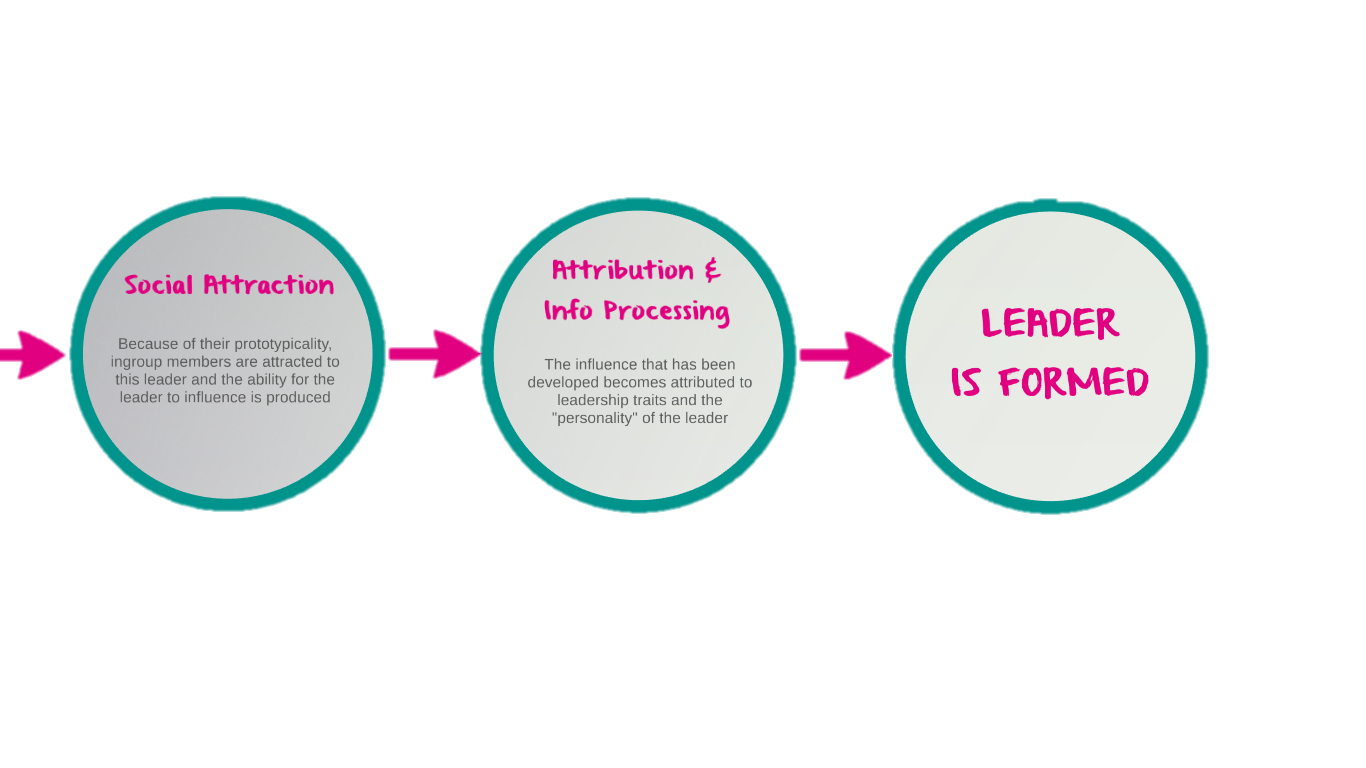 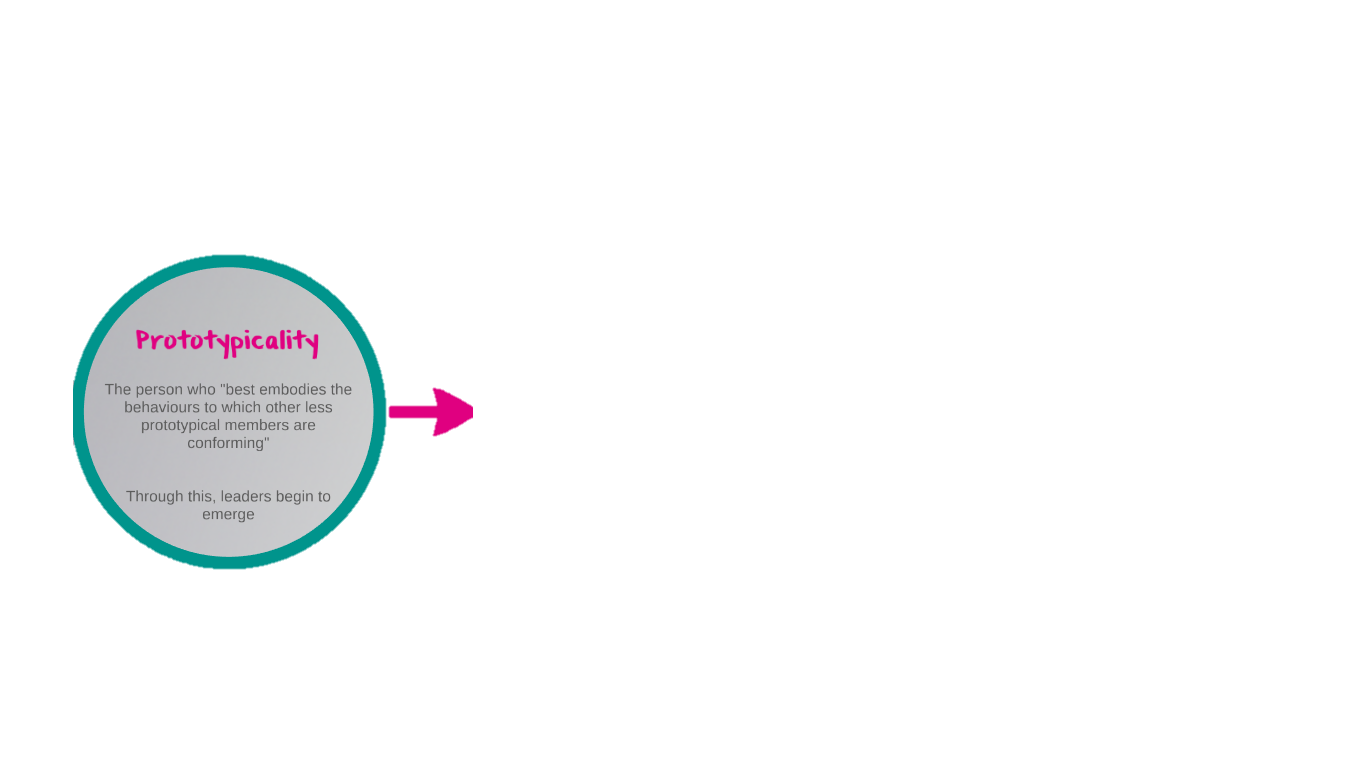 Brno, 2020
Týmy a řízení 
C8995


Opakování
k poznávání

Stres

Stresory

Řízení

Aktivity
Situační a kontingenční  teorie
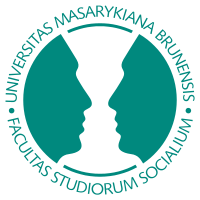 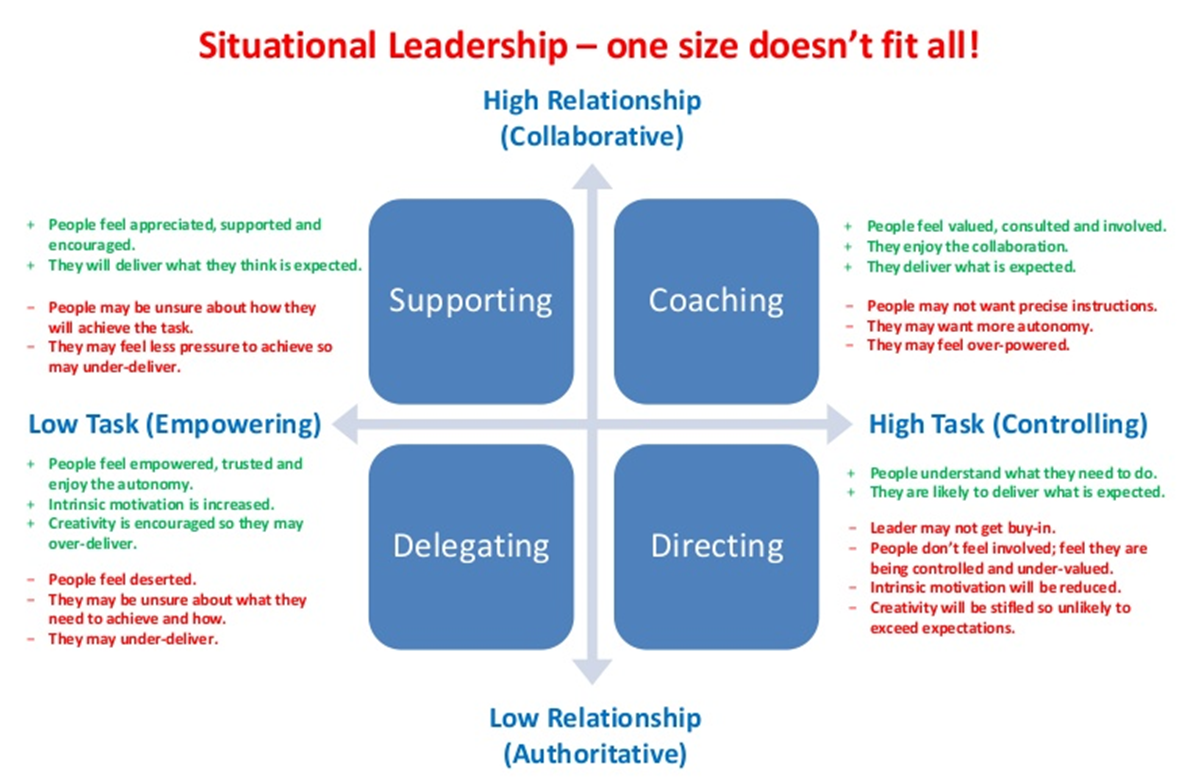 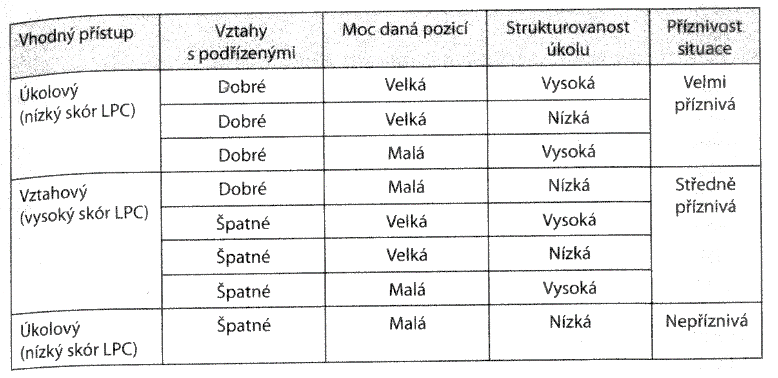 Brno, 2020
[Speaker Notes: Nejprve samostatně vymyslet, pak rozebrat ve skupinách.]
Týmy a řízení 
C8995


Opakování
k poznávání

Stres

Stresory

Řízení

Aktivity
Transformační a transakční teorie
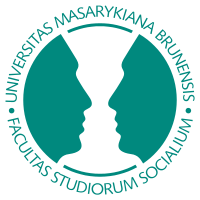 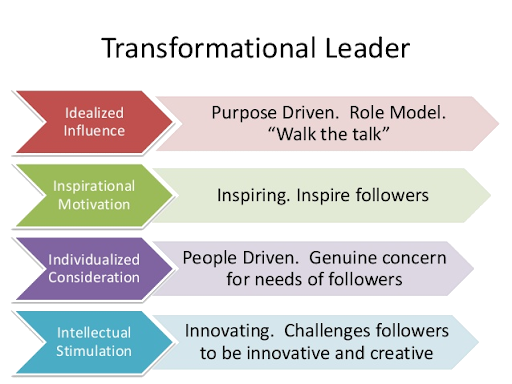 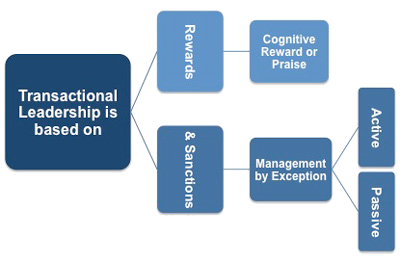 Hands-off přístup. Neřešení.
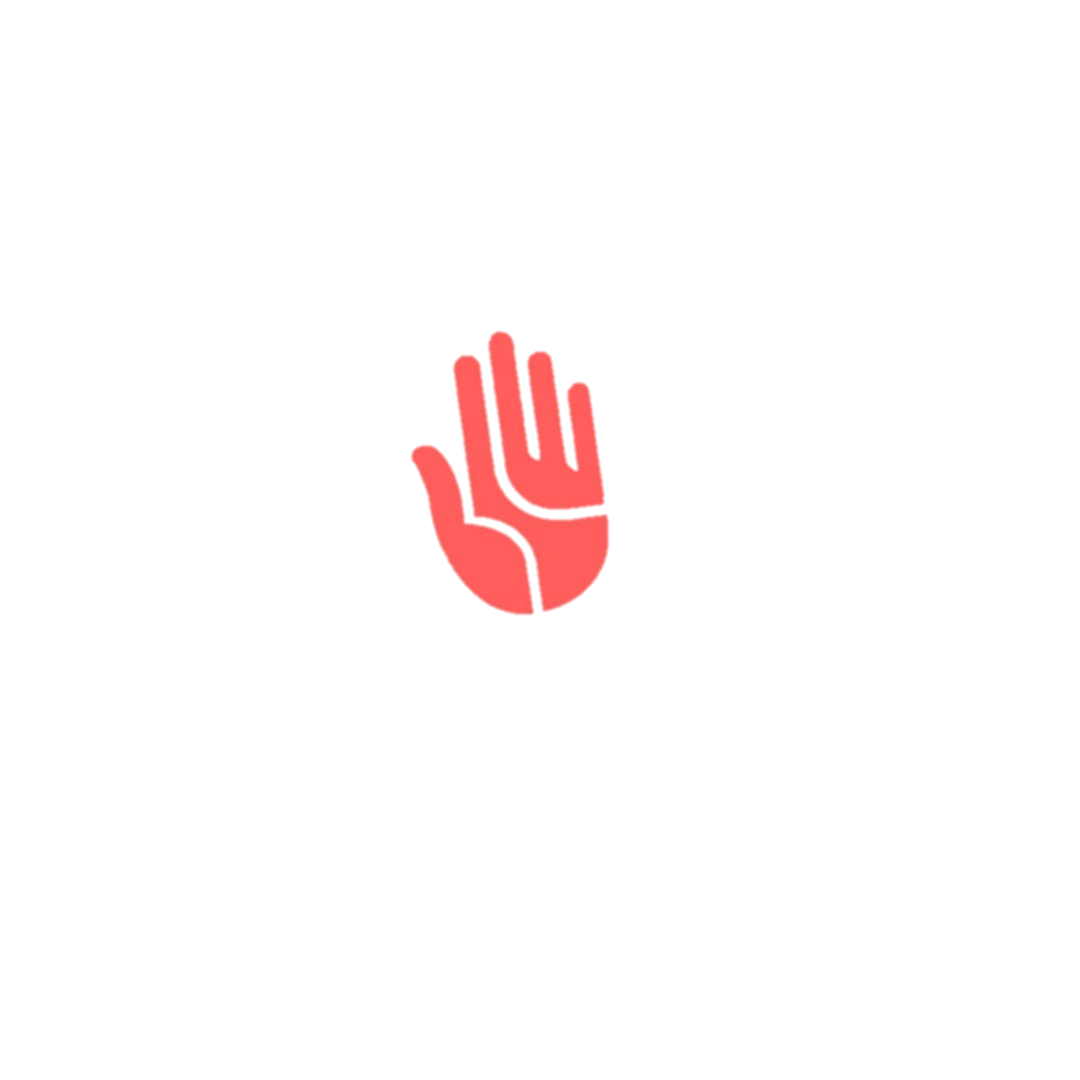 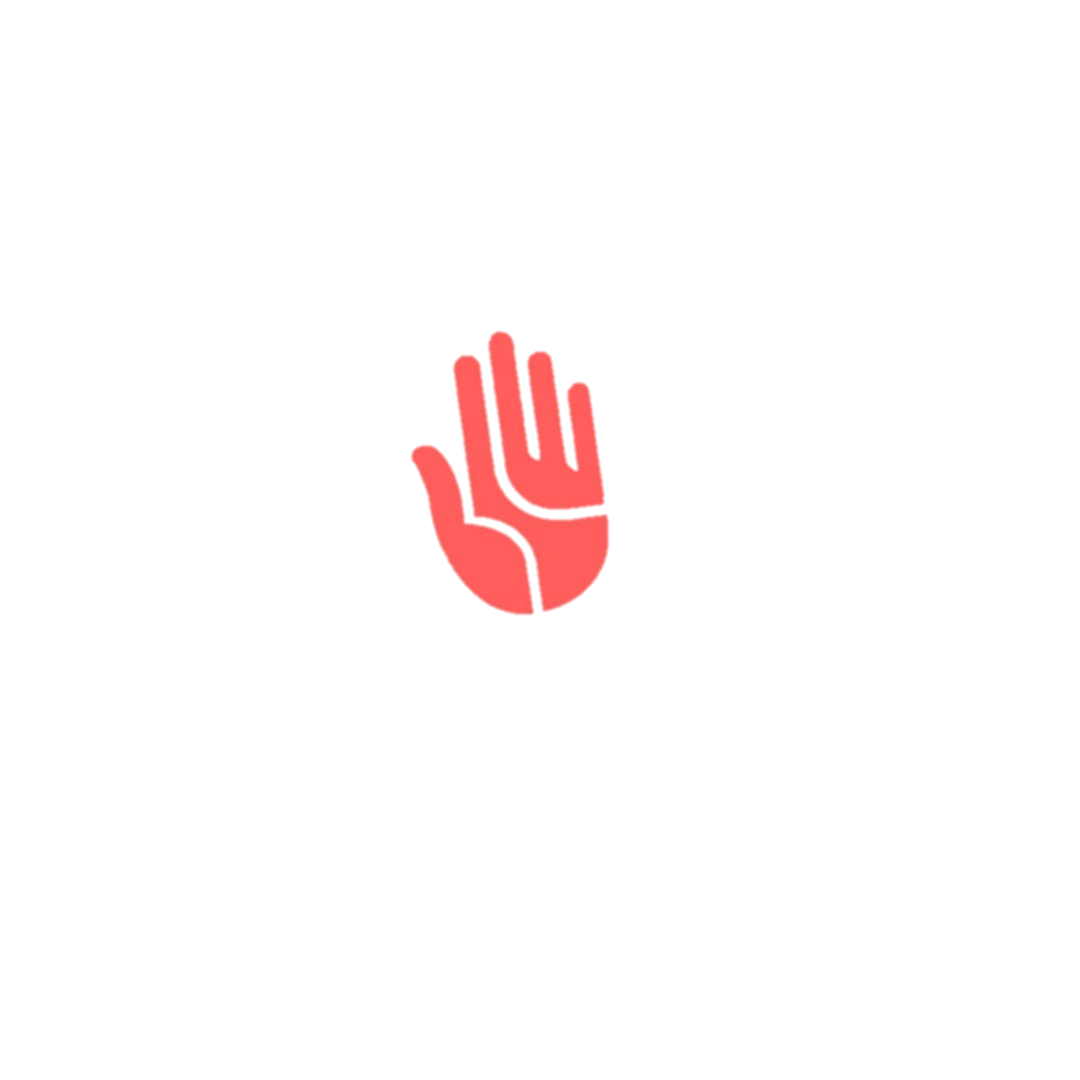 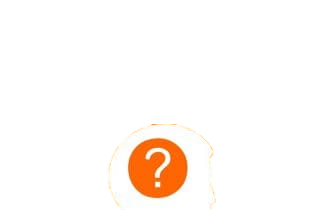 Nerozhodnost. Nehodnocení.
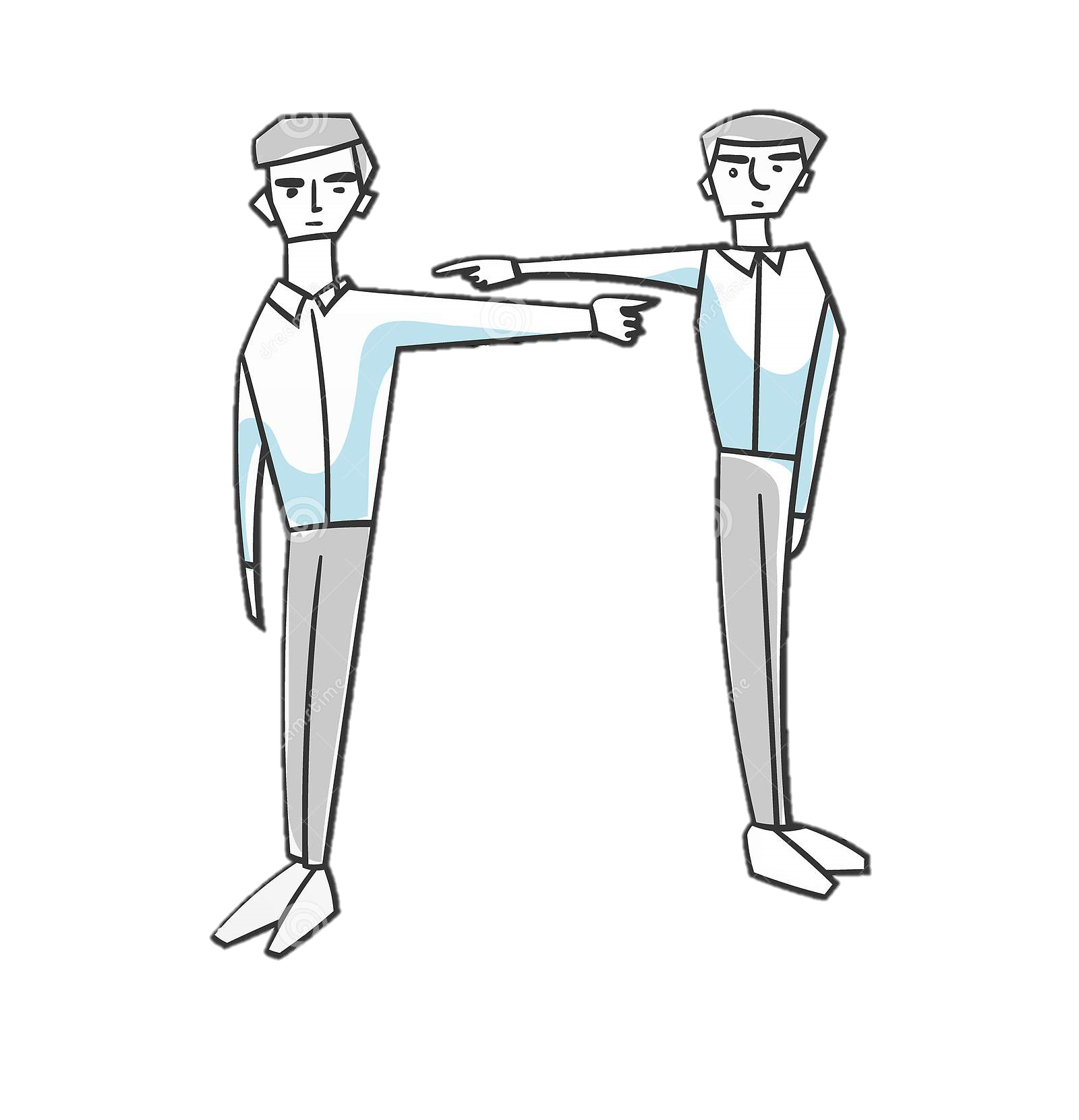 Přesouvání zodpovědnosti.
Brno, 2020
Týmy a řízení 
C8995


Opakování
k poznávání

Stres

Stresory

Řízení

Aktivity
Zařaďte následující lídry podle teorií
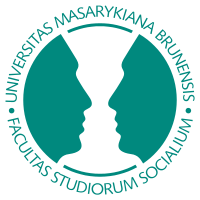 nebojte se k zařazení použít internet.
stačí i Wiki
Pokud žádného neznáte dost dobře, vyberte vlastního. Klidně i fiktivního.
Seznam:
Napoleon Bonaparte
papež František
Harry Potter
Brno, 2020
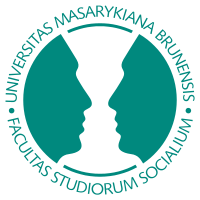 C8995: Týmy, řízení a komunikace(Sebe)řízení
Mgr. Tomáš Kratochvíl
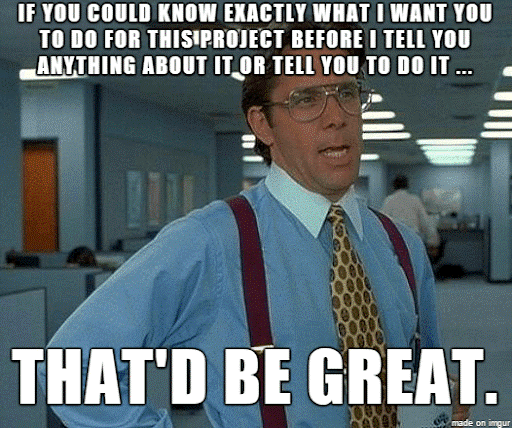 Díky za pozornost!
Brno, 2020